Team management in summer school project
Presented by Artemiy Firsov, velvetech llc
04/05/2017
Project
.NET Core/.NET Framework
Entity Framework – ORM
Angular JS
ASP NET MVC
TeamCity
GitLab
SignalR
Corporate portal
News
Events
Ads
Help
Forget
Mock-Up
Team
4 students 
Basic knowledge in
C#
SQL
JS (the very basic knowledge)
Were not familiar
Me as
PM
Team lead
Client – some issues were delegated to company’s BAs’
No knowledge of .NET Core, JS Frameworks, ORMs (even plain SQL)
1st approach
No issue tracking
Big issues travelled from sprint to sprint
Guys were not able to decompose big issue on small parts
Guys felt a bit depressed
Didn’t finish issue for a long period
Jumped from 1 type of work to another to due from the ground development
However, they liked communication strategy
No stable version in first 3 weeks
Gave free rein to team
Not very precise issues estimation
Big issues (16 – 40 hours)
COMMUNICATION!
Kind of a SCRUM
Developing from the ground up
Trying to give them work in every part of the system
2nd approach
Help them get started
Divided issues on smaller ones
Divide their responsibilities basing on their interest – UI, server, design, deployment
Strict control of their code through merge requests
Longer discussions of problems
Every problem, improvement, new feature – documented and estimated
Project issues became manageable
Guys became energized
More closed issues per sprint
After 1 week of 2nd approach – stable version of site
Understandable scope of project
Production
http://portal.velvetech.com/MainPage
hope it works
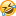